January 2025
Indoor Enabled AP Signalling
Date: 2025-01-12
Authors:
Slide 1
Youhan Kim, Qualcomm Technologies, Inc.
January 2025
Background
In the 6 GHz band, Regulatory Info subfield (in the HE Operation element) is used to convey regulatory related information
E.g., used by non-AP STAs to determine information such as the allowed max. TX power
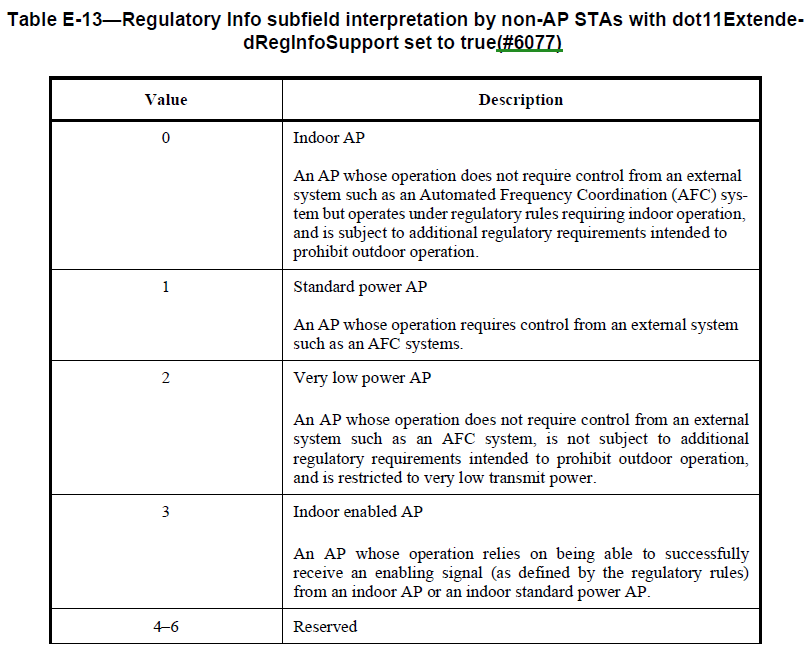 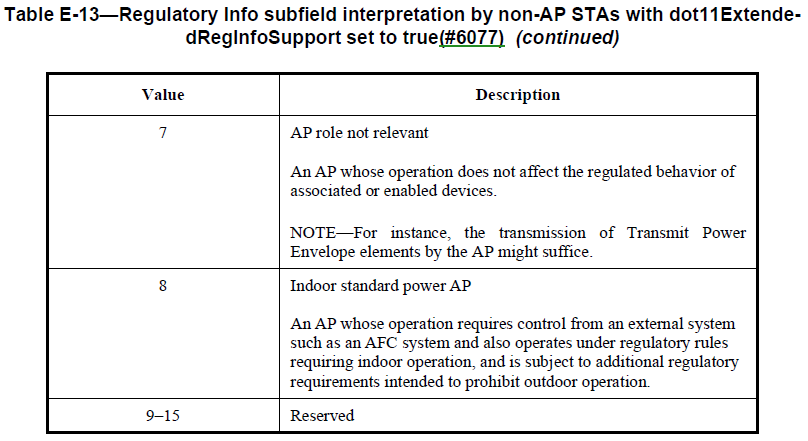 REVme D7.0 P5921
Slide 2
Youhan Kim, Qualcomm Technologies, Inc.
January 2025
Background (2)
must Indoor AP (a.k.a. LPI AP) is permitted to operate in the 6 GHz band without having to check for incumbent systems using database lookup
E.g., Max. TX power
FCC	:  -1 dBm/MHz (non-AP STA)
Japan	: 10 dBm/MHz
One of the requirements is that the AP must be an ‘indoor’ device
E.g., cannot have weather resistant enclosure, cannot operate on battery power, etc. in case of FCC
Client-to-Client (C2C) communication cannot benefit from the LPI rules as the client devices often do not meet the indoor requirement (e.g., battery operation)
Examples of C2C communication: Soft AP, P2P, etc.
Many regulatory bodies are enabling Very Lower Power (VLP) devices which is not subject to ‘indoor’ requirement, but at much lower max. TX power
FCC	: -5 dBm/MHz
Japan	:  1 dBm/MHz
Slide 3
Youhan Kim, Qualcomm Technologies, Inc.
January 2025
Background (3)
Japan has enabled C2C communication in the 6GHz where if a device can hear an indoor AP, then the device may transmit using TX power level higher than that allowed by VLP regulations
E.g., a phone acting as a Soft AP may use 10 dBm/MHz TX power instead of 1 dBm/MHz (VLP) if the phone can hear another indoor AP (LPI AP or Indoor Standard Power AP)

C2C is under consideration in other regulatory bodies as well
Slide 4
Youhan Kim, Qualcomm Technologies, Inc.
January 2025
Why Does an AP Need to Indicate C2C?
While Japan is the only country which currently allows C2C operation, US and other countries are also reviewing C2C
C2C regulations might differ between different regulatory regions, but there are largely three possibilities
Each end of the link can be enabled separately to use C2C power level
E.g., STA2 associated to AP1 could use C2C TX power if STA2 can hear another indoor AP3 independent of whether AP1 can also hear some indoor AP
Both ends of the link need to be enabled by indoor AP(s)
E.g., STA2 associated to AP1 may use C2C TX power only if both AP1 and STA2 can hear indoor AP(s), but not necessarily the same indoor AP(s)
Both end of the link need to be enabled by the same indoor AP
E.g., STA2 associated to AP1 may use C2C TX power only if both AP1 and STA2 can hear the same indoor AP3
#2 and #3 require APs to advertise that the AP is enabled by another indoor AP
Slide 5
Youhan Kim, Qualcomm Technologies, Inc.
January 2025
Issue Observed in the Field:Devices using Linux Kernel Cannot Connect to C2C APs
IEEE 802.11 has designated Regulatory Info value “3” to allow an AP to announce that it is operating under the C2C regulations

Unfortunately, field tests show that APs w/ Regulatory Info = 3 are not included in the WLAN scan results in devices using Linux kernel
Not a vendor specific issue, but an issue in the Linux kernel
E.g., Android devices, laptops/PCs using Linux, IOT devices based on Linux
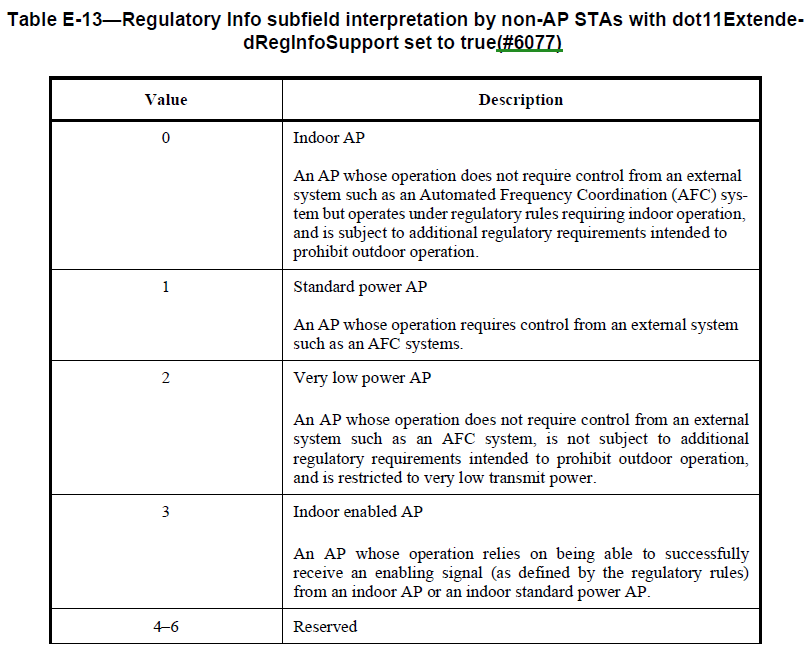 Slide 6
Youhan Kim, Qualcomm Technologies, Inc.
January 2025
Devices using Linux Kernel Cannot Connect to C2C APs: Impact / Current Status
Because devices using Linux kernel cannot connect to C2C APs (huge interop issue), C2C APs have no other choice but to advertise themselves as a VLP AP
Even if the Linux kernel is ‘fixed’, C2C capable APs would not know when all Linux based devices in the field has received the kernel update
Hence, Regulatory Info = 3 (C2C) is unusable unfortunately

Suppose a non-AP STA2 is capable of C2C in regions where STA2 needs to know that the AP is also C2C enabled
But since C2C capable APs cannot advertise themselves as C2C APs due to the interop issue with Linux based devices, STA2 cannot use/benefit from C2C
Even if STA2 is not based on Linux kernel, STA2 would not be able to benefit from C2C
Slide 7
Youhan Kim, Qualcomm Technologies, Inc.
January 2025
Proposed Solution – High Level
Spoof the AP regulatory type signaling such that
Legacy devices see the C2C AP as a VLP AP
Provide basic interoperability to legacy devices, albeit using lower TX power level
Updated STAs can understand that the AP is in fact a C2C AP
Hence, can make use of higher TX power level
Slide 8
Youhan Kim, Qualcomm Technologies, Inc.
January 2025
Proposed Solution – Option 1
Extend the Regulatory Info subfield in the HE Operation element to 5 bits
Use value “18” to designate an Indoor enabled AP
Regulatory Info subfield
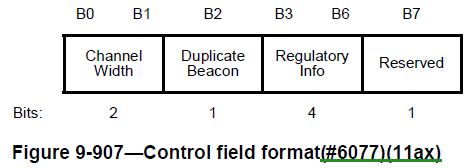 Current
Proposed
B0
B1
B2
B3
B7
Channel width
Duplicate Beacon
Regulatory Info
Bits:
2
1
5
Slide 9
Youhan Kim, Qualcomm Technologies, Inc.
January 2025
Proposed Solution – Option 1 (cont’d)
Legacy clients will see value 18 as value 2 (VLP)
Allows legacy devices to connect with C2C APs using VLP regulations
Updated clients will understand value 18 as C2C
Hence, benefit from the higher TX power allowed by C2C regulations

Deprecate value 3
Regulatory Info subfield
Slide 10
Youhan Kim, Qualcomm Technologies, Inc.
January 2025
Proposed Solution – Option 2
No change to the Regulatory Info subfield
i.e., keep to the current 4 bits
Instead use the Transmit Power Envelope element to convey the C2C information
Transmit Power Envelope element currently has six Interpretation values
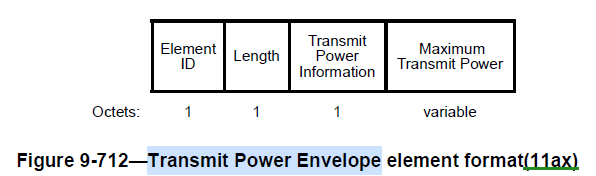 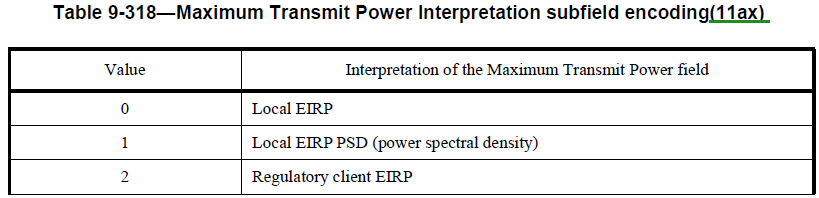 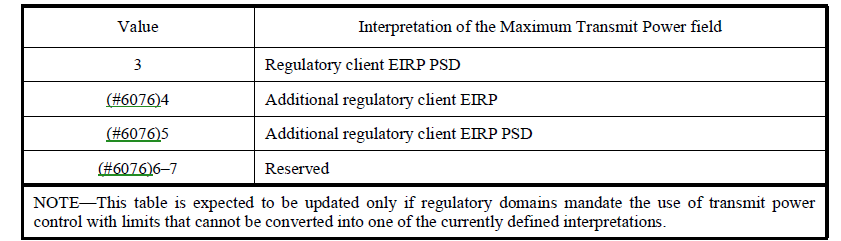 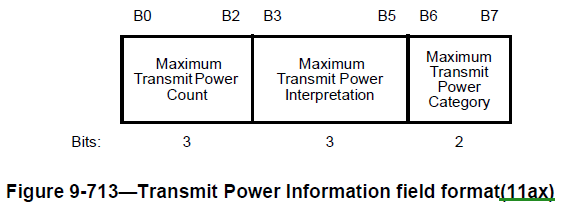 Slide 11
Youhan Kim, Qualcomm Technologies, Inc.
January 2025
Proposed Solution – Option 2 (cont’d)
The “Additional regulatory client EIRP (PSD)” interpretation is currently used only when the Regulatory Info is Indoor standard power AP



Proposal is for Indoor enabled AP to
Use Regulatory Info value 2 (VLP)
Include TPE element with interpretation “Additional regulatoryclient EIRP (PSD)”
TX power level indicated corresponds to TX power allowed byC2C regulations
Non-AP STA would detect that the AP is using C2C regulationsby the presence of the TPE elements with interpretation“Additional regulatory client EIRP (PSD)”
REVme D7.0 P5923
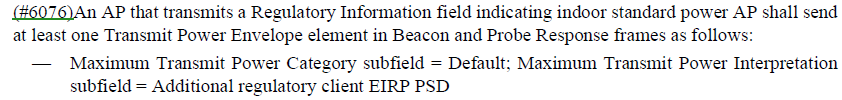 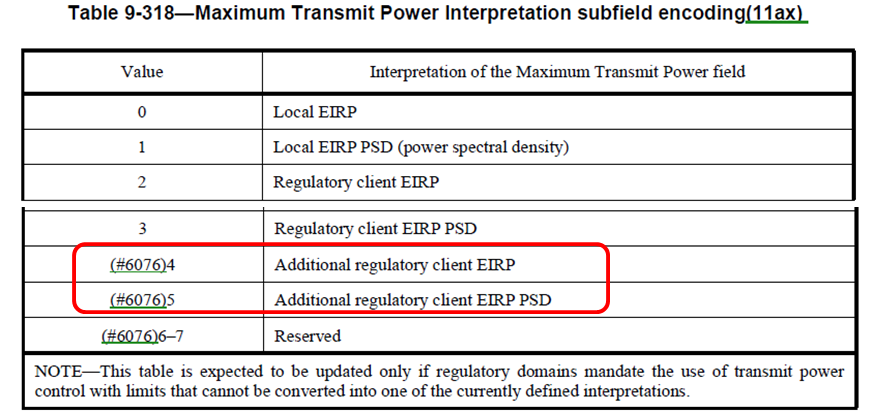 Slide 12
Youhan Kim, Qualcomm Technologies, Inc.
January 2025
Summary
Current signaling for Indoor enabled (C2C) AP is unfortunately not compatible w/ significant number of legacy devices
Devices based in Linux do not include APs with Regulatory Info value equal to 3 in the WLAN scan results

We have proposed two options to enable Indoor enabled AP operation while keeping backwards compatibility to legacy devices
Slide 13
Youhan Kim, Qualcomm Technologies, Inc.
January 2025
Straw poll
Which option do you prefer to fix the Indoor enabled AP signaling?
Option 1
Increase the Regulatory Info subfield to 5 bits, and use value 18 to indicate Indoor enabled AP
Option 2
Use Regulatory Info value 2 and include TPE element with interpretation “Additional regulatory…” to indicate Indoor enabled AP
NOTE – Regulatory Info value 3 to be deprecated
Slide 14
Youhan Kim, Qualcomm Technologies, Inc.